Making and Testing Ethernet Cables
EIA/TIA-568A and 568B Cables
EIA/TIA-568 Commercial Building Telecommunications Wiring Standard

  Telecommunications Industry Association (TIA) http://www.tiaonline.org.
CATx CABLE QUICK FACTS
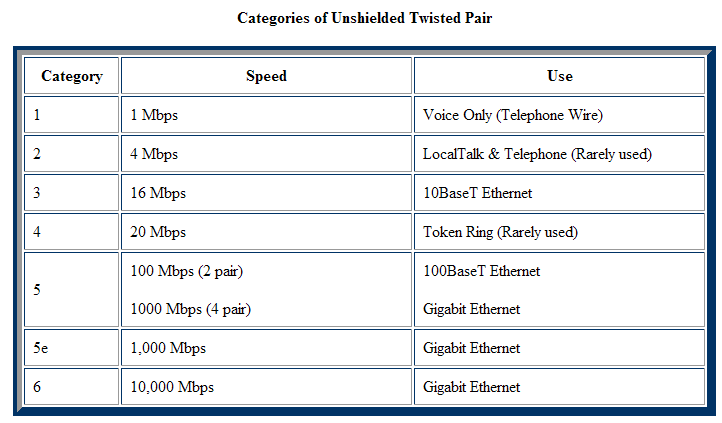 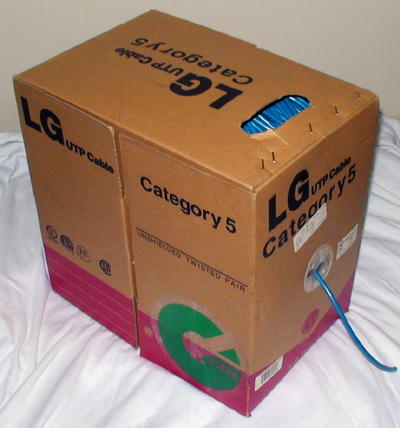 Cable - you can buy a 1000 feet roll of Cat 5/6 cable at computer stores or datacomm supply companies.  Get the good stuff. 

  Solid wire  - each one of the 8 wires inside the cable consists of one solid wire. It has better conductivity than stranded cable, which means you can run ethernet over farther distances. 

  Stranded wire - each one of the 8 wires inside the cable consists of a few dozen very fine hair-like strands that bend and flex very easily.
We’ll Go Through These Steps
Measure
  Strip
  Untwist
  Order
  Trim
  Punch
  Repeat
  Test
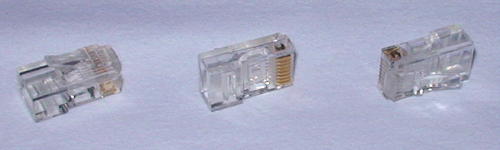 RJ-45 connectors usually come in bags of 50, 100 etc. 

  Two different kind of RJ-45 connectors – for solid or stranded wire cables

  Using the wrong kind will likely result in a bad connection
RJ Connectors
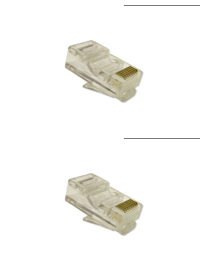 8 wire – STRANDED (wire) = 2 “Teeth”
Versus
2 “TEETH”
8 wire – SOLID (wire) = 1 “Tooth”
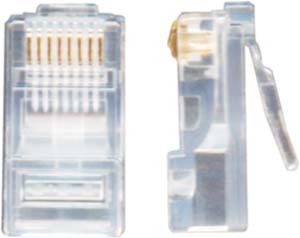 Stranded (or Solid)
RJ = Registered Jack
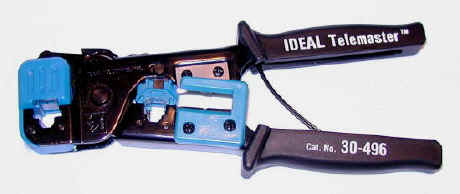 Ratcheting Crimping tool - the crimpers will pay for themselves after you make a few cables. 

  A good crimping tool has a pair of wire cutters built in, as well as a blade to strip insulation.
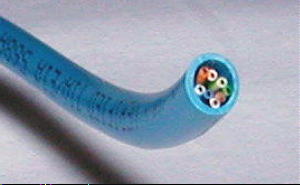 Cut a piece of Cat 5 as long as you need. Remember: Measure twice, cut once. Don’t be afraid to leave some slack

   Make sure the cut on each end is clean and straight.
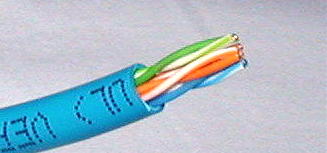 Strip about an inch of the insulation off the cable. Cut it back square. Some crimping tools come with a built-in wire stripper

  It is extremely important that you only cut the plastic insulation/jacket and not the wire. 

  Damaging one of the 8 wires, even if you just nick it or partially cut it, will ruin your cable.
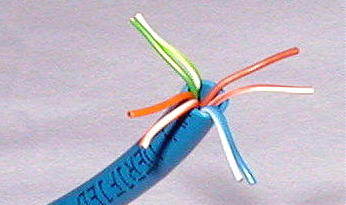 Untwist the wires. You'll notice that there are 4 pairs of multi-colored wires inside. Sort the pairs by color. 

  You should see wires color coded as follows: blue/blue-stripe, orange/orange-stripe, green/green-stripe, brown/brown-stripe.
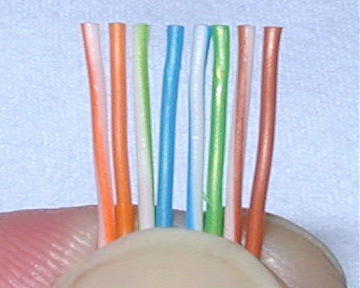 Align the wires in the following order

		orange stripe
		orange
		green stripe
		blue
		blue stripe 
		green	
		brown stripe
		brown
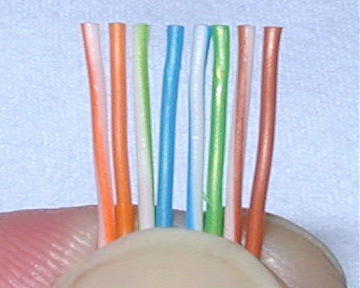 orange stripe
orange
green stripe
blue
blue stripe 
green	
brown stripe
brown
Clip off the tops so that the wires are all the same length and stick out about ¾ of an inch from the insulation.
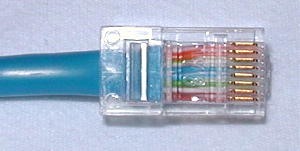 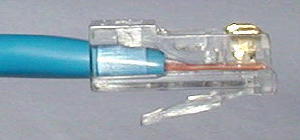 Hold an RJ-45 connector clip down
  Insert the sorted and aligned wires carefully into the RJ-45 connector 
  Verify that the wires are still in the correct order. 
  Make sure that the wires have gone all the way into and are touching the end of the RJ-45 connector. Now push the jacket as far as it will go into the connector.
RIGHT!
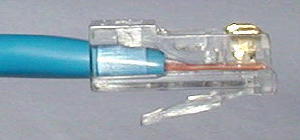 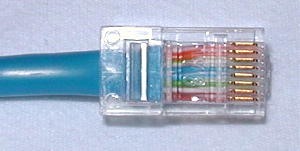 WRONG!
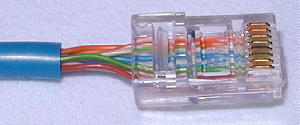 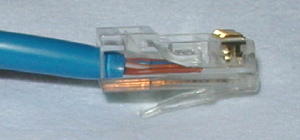 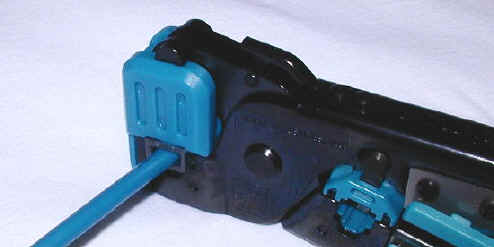 Insert the RJ-45 connector into the crimping tool.

 Squeeze the handle.

  You will know you’re done when the tool releases.
You’re ½ Way There!
Repeat this procedure to put a 568B connector on the other end of the cable.

  Use the same wire order as on the first end

  This will make a straight-through cable.
EIA/TIA               568A                                                568B
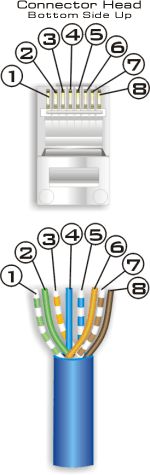 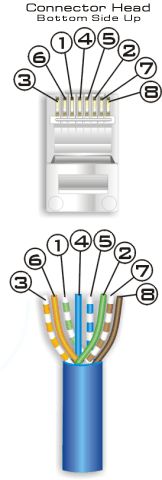 Test Your Cables
Test all cables before you install them.  It saves hours of data chasing later.

  Find a bad cable?  Repair it or cut it and toss in the trash.  You don’t want broken cables in your kit.
Follow These Easy Steps
Measure
  Strip
  Untwist
  Order
  Trim
  Punch
  Repeat
  Test
TEST
Never Install A Cable
You Have Not Tested
http://www.pcnineoneone.com/howto/cat5diy1.html